LOGO
单击此处填加主标题
适用于工作汇报/工作总结/企业管理/商业演示
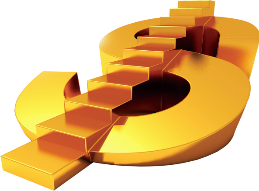 日期：XXX
汇报人：XXX
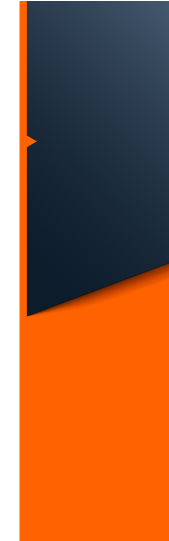 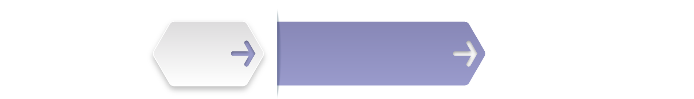 目  录
目录
标题
请点击此处添加相关内容
请点击此处添加相关内容
请点击此处添加相关内容
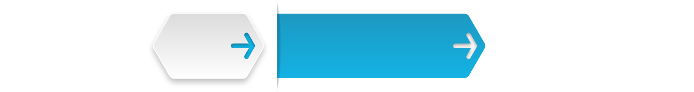 目录
标题
请点击此处添加相关内容
请点击此处添加相关内容
请点击此处添加相关内容
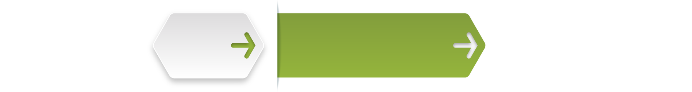 目录
标题
请点击此处添加相关内容
请点击此处添加相关内容
请点击此处添加相关内容
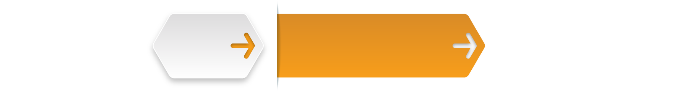 目录
标题
请点击此处添加相关内容
请点击此处添加相关内容
请点击此处添加相关内容
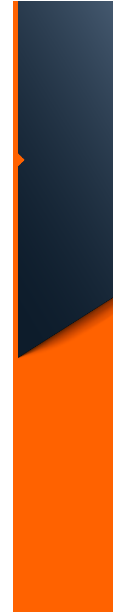 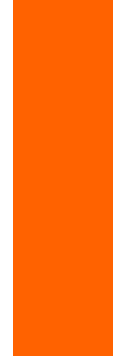 目  录
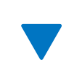 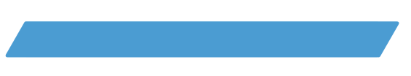 1
1
添加文字内容
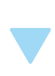 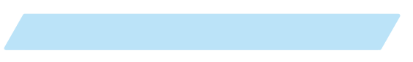 2
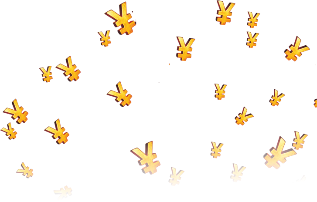 添加文字内容
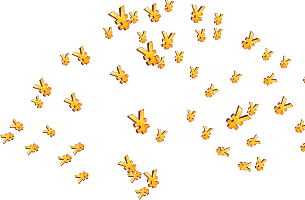 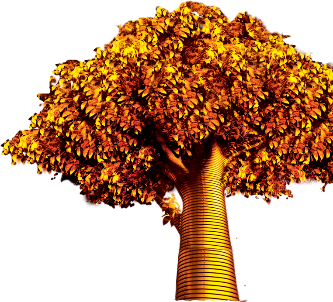 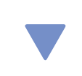 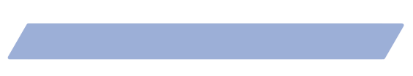 3
添加文字内容
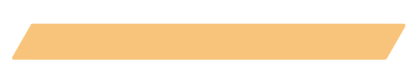 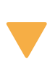 4
添加文字内容
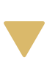 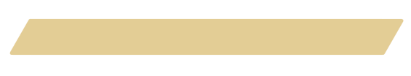 5
添加文字内容
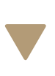 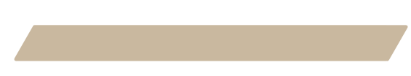 6
添加文字内容
单击此处添加标题
1
添加文字内容
2
添加文字内容
添加文字内容
添加文字内容  添加文字内容
添加文字内容  添加文字内容
添加文字内容  添加文字内容
添加文字内容  添加文字内容
添加文字内容  添加文字内容
添加文字内容  添加文字内容
添加文字内容  添加文字内容
添加文字内容  添加文字内容
3
4
添加文字内容
添加文字内容
单击此处添加标题
添加文字内容
添加文字内容
添加文字内容
添加文字内容
添加文字内容
添加文字内容
添加文字内容
添加文字内容
添加文字内容
添加文字内容
添加文字内容
添加文字内容
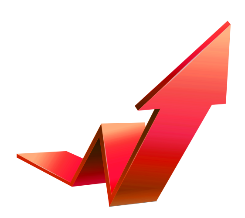 添加文字内容
添加文字内容
添加文字内容
单击此处添加标题
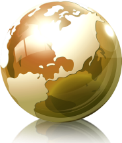 添加文字
添加文字
添加文字
添加文字
添加文字
添加文字
添加文字
单击此处添加标题
添加文字内容
添加文字内容  添加文字内容
添加文字内容  添加文字内容
添加文字
添加文字内容
单击添加文字
添加文字内容  添加文字内容
添加文字内容  添加文字内容
添加文字内容
单击添加文字
添加文字内容  添加文字内容
添加文字内容  添加文字内容
单击此处添加标题
标题
标题
标题
标题
标题
标题
标题
单击此处添加标题
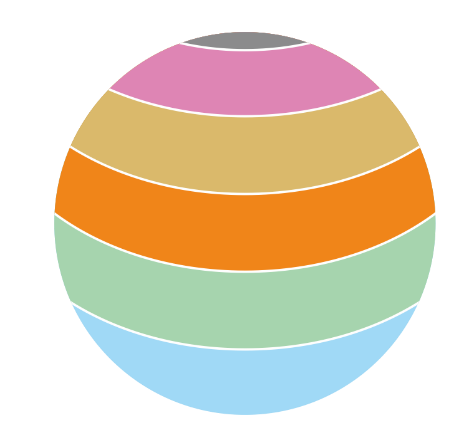 添加文字内容
数字
添加文字内容
添加文字内容
数字
添加文字内容
数字
添加文字内容
数字
数字
单击此处添加标题
添加文字
添加文字内容
添加文字
添加文字内容
添加文字
添加文字内容
添加文字
单击此处添加标题
添加文字内容
添加文字内容
添加文字内容
文字
添加文字内容
添加文字内容
添加文字内容
添加文字内容
文字
文字
文字
单击此处添加标题
添加文字内容  
添加文字内容
添加文字内容 
添加文字内容
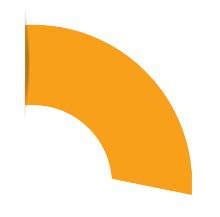 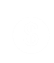 添加标题
添加标题
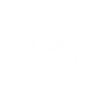 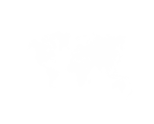 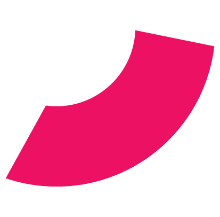 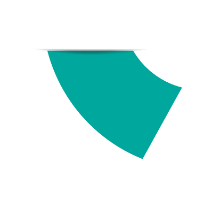 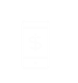 添加标题
添加标题
添加文字内容  
添加文字内容
添加文字内容 
添加文字内容
添加文字内容  
添加文字内容
添加文字内容 
添加文字内容
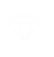 请点击此处添加相关
内容请点击此处添加
相关内容请点击此处
添加相关内容点击此
请点击此处添加相关
内容请点击此处添加
相关内容请点击此处
添加相关内容点击此
请点击此处添加相关
内容请点击此处添加
相关内容请点击此处
添加相关内容点击此
请点击此处添加相关
内容请点击此处添加
相关内容请点击此处
添加相关内容点击此
请点击此处添加相关
内容请点击此处添加
相关内容请点击此处
添加相关内容点击此
单击此处添加标题
2013
2011
2012
2010
2014
添加文本
添加文本
添加文本
单击此处添加标题
请点击此处添加相关
内容请点击此处添加
相关内容请点击此处
添加相关内容点击此
请点击此处添加相关
内容请点击此处添加
相关内容请点击此处
添加相关内容点击此
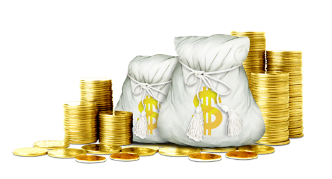 请点击此处添加相关
内容请点击此处添加
相关内容请点击此处
添加相关内容点击此
单击此处添加标题
点击添加文本
点击添加文本
文本
文本
文本
文本
点击添加文本
点击添加文本
点击添加文本
点击添加文本
添加文字
添加文字
添加文字
单击此处添加文字内容
单击此处添加文字内容
单击此处添加文字内容
单击此处添加文字内容
单击此处添加文字内容
单击此处添加文字内容
单击此处添加文字内容
单击此处添加文字内容
单击此处添加文字内容
单击此处添加标题
单击添加文字
单击此处添加段落文字内容
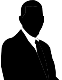 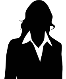 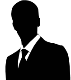 单击此处添加标题
添加文字内容
添加文字内容
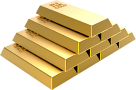 添加文字内容
添加文字内容
添加文字内容
添加文字内容
单击此处添加标题
单 位
·添加标题
100%
添加文字内容  添加文字内容
添加文字内容  添加文字内容
添加文字内容  添加文字内容
添加文字内容  添加文字内容
60%
40%
20%
10%
文字
文字
文字
文字
文字
数量
单击此处添加标题
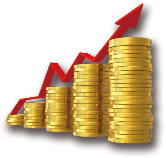 单击此处添加标题
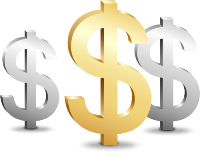 单击此处添加标题
添加文字内容
添加文字内容  添加文字内容
添加文字内容   添加文字内容
添加文字内容
添加文字内容  添加文字内容
添加文字内容  添加文字内容
添加文字内容
添加文字内容  添加文字内容
添加文字内容  添加文字内容
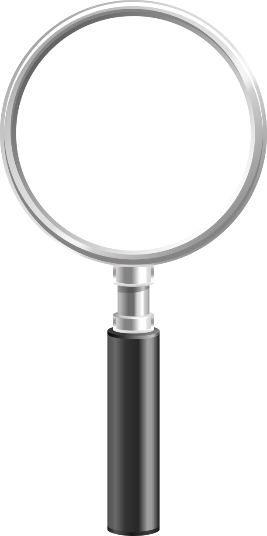 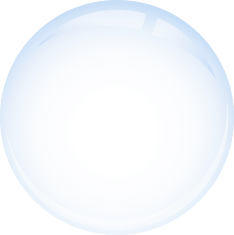 单击此处添加标题
添加文字内容
添加文字内容  添加文字内容
添加文字内容  添加文字内容
添加文字内容
文字1
文字2
文字 3
添加文字内容
添加文字内容  添加文字内容
添加文字内容  添加文字内容
单击此处添加标题
添加文字内容
添加文字内容
添加文字内容
添加文字内容
文字1
文字2
文字3
文字1
文字2
文字3
文字1
文字2
文字3
文字1
文字2
文字3
单击此处添加标题
文字
文字
单击此处添加标题
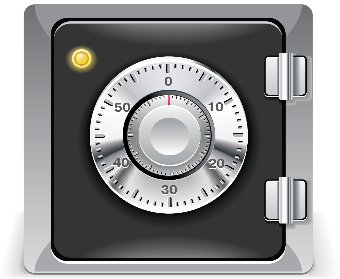 ·添加文字内容 ·添加文字内容
·添加文字内容 ·添加文字内容
·添加文字内容 ·添加文字内容
·添加文字内容 ·添加文字内容
单击此处添加标题
添加标题
添加文字内容  添加文字内容
添加文字内容  添加文字内容
添加文字内容  添加文字内容
添加文字内容  添加文字内容
添加文字内容  添加文字内容
添加文字内容  添加文字内容
添加文字内容  添加文字内容
添加文字内容  添加文字内容
城市名称
城市名称
城市名称
城市名称
城市名称
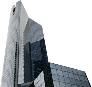 单击此处添加标题
添加文字内容  添加文字内容
添加文字内容  添加文字内容
添加文字内容  添加文字内容
添加文字内容  添加文字内容
添加文字内容  添加文字内容
添加文字内容  添加文字内容
添加文字内容  添加文字内容
添加文字内容  添加文字内容
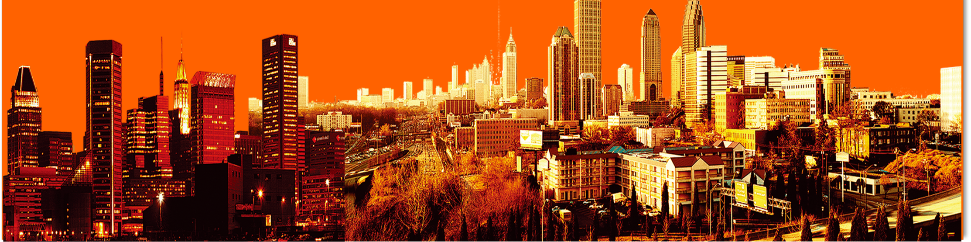 YOUR LOGO
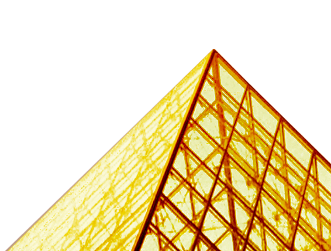 谢谢观看，请您多提宝贵意见！